.
Муниципальное бюджетное дошкольное образовательное учреждениеДетский сад № 1 «Аленушка» городского округа город ОктябрьскийРеспублики Башкортостан.
 Педагогический проект «Луковое счастье»."Что за зелень у окна.Ведь за окном у нас зима.Поговаривают что лук,Полезен от семи недуг.Малыши лучок сажали.Урожаем угощали,Витаминов целый кладПриходите все к нам в сад."  Разработала:Сергеева Светлана Анатольевна-воспитатель.
План работы по подготовки проекта:
Цель:
Формировать представления детей об условиях  необходимых для роста и развития растений; и умение понимать простейшие взаимосвязи в природе.
 
       Задачи проекта:
Познакомить детей с посадкой лука на подоконнике.
Формировать знания детей об уходе за луком зимой в группе.
Формировать представление детей о необходимости света, тепла, воды для роста луковиц.
Фиксировать представление детей об изменениях роста луковиц в стаканах: с водой, теплом и светом; с водой, теплом и без света; без воды, с теплом и светом. 
Продолжать прививать правильное и бережное отношение к природе.
Активизировать инициативу, внимание и память.
Закреплять умение выполнять индивидуальные и коллективные поручения, научить детей видеть результат своего труда.
Обогащать словарный запас ребенка.
Привлечь к работе проекта детей, воспитателей и родителей.
Матрица проекта
Название проекта     «Луковое счастье»
Тематическое поле      Экологическое воспитание
Проблема:  Дать детям представления об экспериментировании и научить делать простейшие выводы
Цель: Формировать представления детей об условиях для роста растений и умение понимать простейшие взаимосвязи в природе
Задачи: 
Познакомить  детей с посадкой лука на подоконнике.
Формировать знания детей  об уходе за луком зимой в группе.
Формировать представление детей о необходимости света, тепла, воды для роста луковиц.
Фиксировать представление детей об изменениях роста луковиц в стаканах: с водой, теплом и светом; с водой, теплом и без света; без воды, с теплом и светом. 
Продолжать прививать правильное и бережное отношение к природе.
Активизировать инициативу, внимание и память.
Закреплять умение выполнять индивидуальные и коллективные поручения, научить детей видеть результат своего труда.
Обогащать словарный запас ребенка.
Привлечь к работе проекта детей, воспитателей и родителей. 
Сценарий совместной деятельности по решению задач (основные шаги по реализации проекта)  Определить цель, задачи проекта; выбрать объект наблюдений; провести экспериментирование; фиксировать результат экспериментирования; сделать простейшие выводы.
Описание          продукта,          полученного          в          результате         проекта                зеленый лук
Вид проекта        Проект средней продолжительности с 01.03.2012 по 31.03.2012	
Состав участников     дети второй младшей группы  МБДОУ Д/с № 1 «Аленушка», родители и воспитатели группы.
Презентация проекта «Луковое счастье»
Проект был начат 01.03.2012 года, закончен 31.03.2012 года.
4
Подготовка к посадке лука. Наливаем воду в контейнер «лук и грядка».
Сажаем лук.
Лук посажен.
Первые корешки
Наблюдаем первые ростки.
Вот и вырос наш лучок: и корешки и перышки !
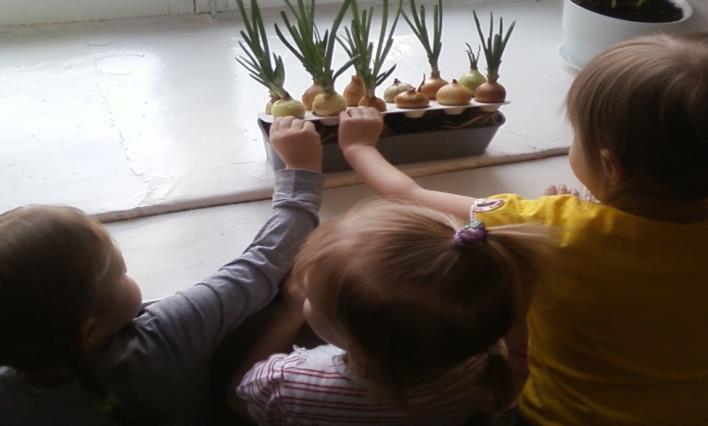 Лук посажен в воду и поставлен в тёмное место.
Лук посажен в воду и поставлен в тёплое место на подоконник.
Лук посажен без воды и поставлен в тёплое место на подоконник.
Лук, который рос без воды.
Лук, который рос в воде, но без света.
Лук, который рос в воде, в тепле.
А вот и результат !!!